Новые возможности участников рынка по работе с поставочными фьючерсными контрактами на нефтепродукты
Конференция-семинар «Глобальные и локальные рынки нефти, газа и нефтепродуктов: анализ и прогнозирование, ценообразование, торговые потоки»
Входящие данные для планирования операций с фьючерсами
Сезонность (Регуляр – 92)
Новые возможности участников рынка по работе с поставочными фьючерсными контрактами на нефтепродукты
1
Входящие данные для планирования операций с фьючерсами
Пиковые отклонения цены (Регуляр – 92)
Новые возможности участников рынка по работе с поставочными фьючерсными контрактами на нефтепродукты
2
Входящие данные для планирования операций с фьючерсами
Новые возможности участников рынка по работе с поставочными фьючерсными контрактами на нефтепродукты
3
Входящие данные для планирования операций с фьючерсами
Новые возможности участников рынка по работе с поставочными фьючерсными контрактами на нефтепродукты
4
Сделки в секции «Нефтепродукты» (базис – ж.д. станция Уфа) vs лучшие ордера на продажу и покупку в фьючерсном контракте
Новые возможности участников рынка по работе с поставочными фьючерсными контрактами на нефтепродукты
5
Сделки в секции «Нефтепродукты» (базис – ж.д. станция Уфа) vs лучшие ордера на продажу и покупку в фьючерсном контракте
Новые возможности участников рынка по работе с поставочными фьючерсными контрактами на нефтепродукты
6
Сделки в секции «Нефтепродукты» (базис – ж.д. станция Уфа) vs лучшие ордера на продажу и покупку в фьючерсном контракте
Новые возможности участников рынка по работе с поставочными фьючерсными контрактами на нефтепродукты
Сделки в секции «Нефтепродукты» (базис – ж.д. станция Уфа) vs лучшие ордера на продажу и покупку в фьючерсном контракте
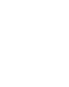 8
5
Новые возможности участников рынка по работе с поставочными фьючерсными контрактами на нефтепродукты
8
Предложения владельцам поставочных фьючерсных контрактов с базовой точкой ценообразования
Досрочный выход на поставку.
Перенос фьючерсной позиции между фьючерсными контрактами с разными датами экспирации.
Для участников рынка рассматривающих поставочный фьючерсный контракт как инструмент хеджирования -оффсетное закрытие фьючерсных позиций в течение торгового дня в день экспирации.
9
Новые возможности участников рынка по работе с поставочными фьючерсными контрактами на нефтепродукты
Досрочный выход на поставку/роллинг/оффсетная сделка до экспирации по поставочному фьючерсному контракту с любой датой экспирации.
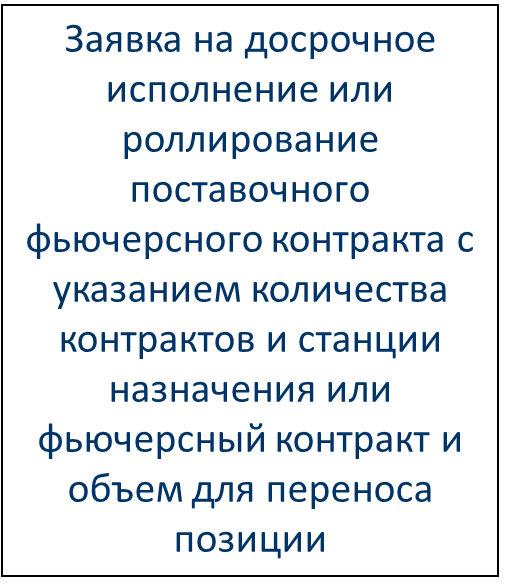 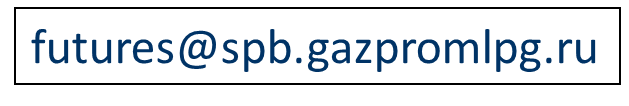 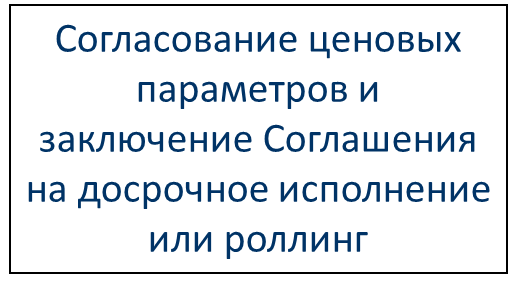 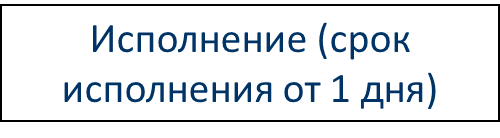 Новые возможности участников рынка по работе с поставочными фьючерсными контрактами на нефтепродукты
10